Chào mừng các em đến với tiết học!
KHỞI ĐỘNG
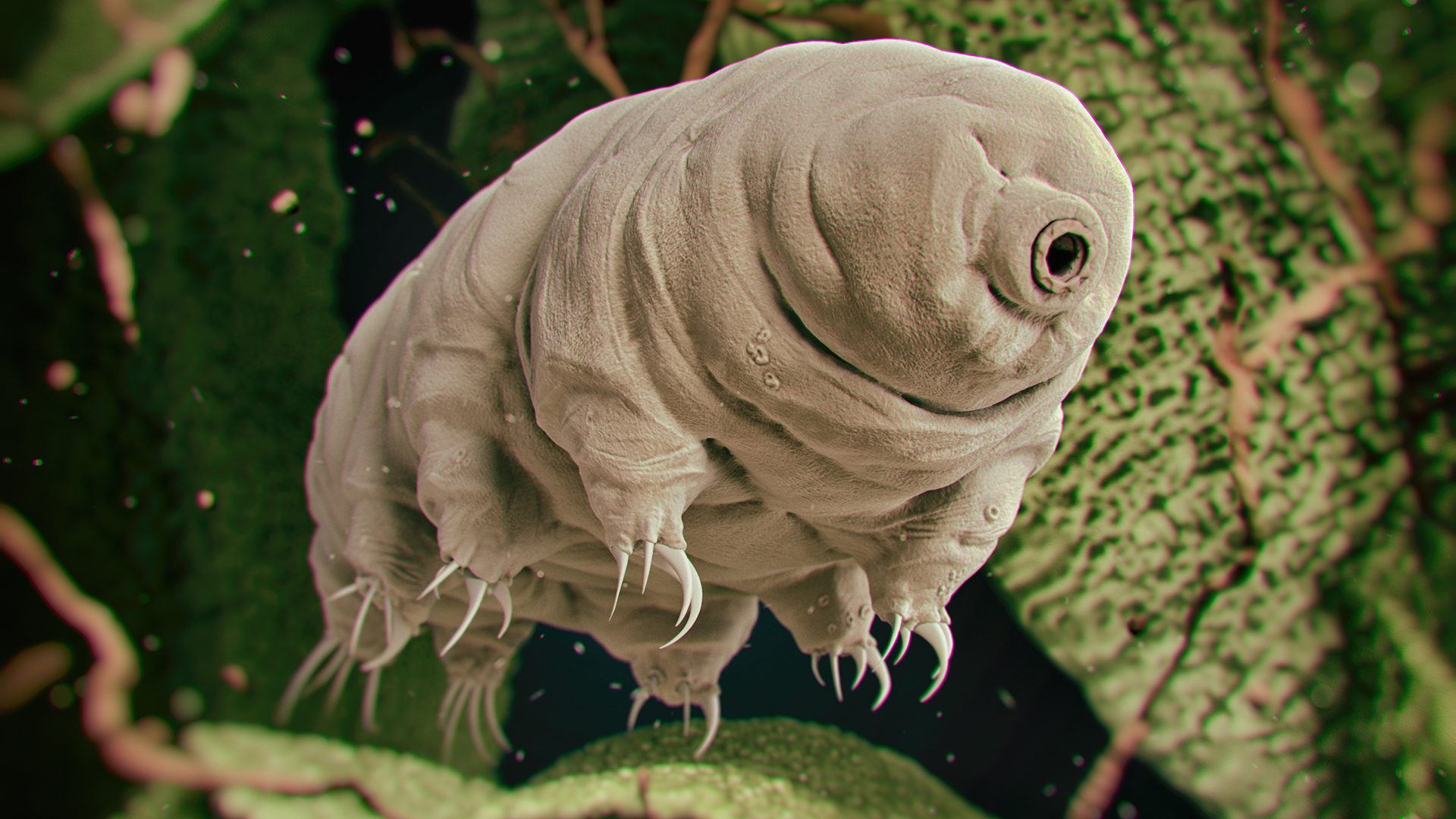 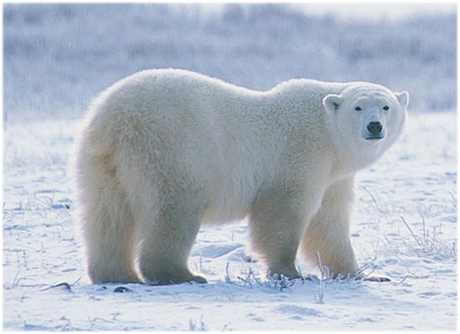 hìnhuế
Chiều dài con gấu đực Bắc Cực trưởng thành gấp bao nhiêu lần chiều dài con gấu nước?
BÀI 4. PHÉP NHÂN, PHÉP CHIA PHÂN SỐ(Tiết 109)
NỘI DUNG
I. Phép nhân phân số
1. Quy tắc nhân hai phân số
2. Tính chất của phép nhân hai phân số
II. Phép chia phân số
I. PHÉP NHÂN PHÂN SỐ
I. PHÉP NHÂN PHÂN SỐ
1. Quy tắc nhân hai phân số
Nhắc lại quy tắc nhân hai phân số có tử và mẫu là số tự nhiên đã học ở tiểu học.
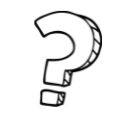 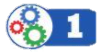 Cách làm đó vẫn đúng khi nhân hai phân số có tử và mẫu là số nguyên
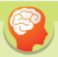 Luyện tập 1. Tính tích và viết kết quả ở dạng phân số tối giản:
Giải:
Mỗi số nguyên đều được viết về dạng phân số có mẫu bằng 1.
Thảo luận cặp đôi suy nghĩ, phát biểu quy tắc để nhân một số nguyên với một phân số hoặc ngược lại.
Lưu ý:
Luyện tập 2. Tính tích và viết kết quả ở dạng phân số tối giản:
Giải:
2. Tính chất của phép nhân phân số
Giống như phép nhân số tự nhiên, phép nhân phân số cũng có các tính chất: giao hoán, kết hợp, nhân với số 1, phân phối của phép nhân đối với phép cộng và phép trừ.
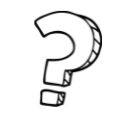 Em hãy nêu lại các tính chất của phép nhân số tự nhiên.
a) Tính giao hoán
b) Tính chất kết hợp
c) Nhân với 1
d) Tính chất phân phối của phép nhân đối với phép cộng :
Luyện tập 3. Tính một cách hợp lí:
Giải:
HƯỚNG DẪN VỀ NHÀ
Chuẩn bị bài mới
Ôn lại những kiến thức đã học trong bài.
02
01
03
Hoàn thành bài tập 1,2 trong SGK
CẢM ƠN CÁC EM ĐÃ CHÚ Ý BÀI GIẢNG